Figure 4. Expression of mXPV mRNA in adult mouse tissues. The mXPV cDNA probe was hybridized with 2 µg of ...
Nucleic Acids Res, Volume 28, Issue 13, 1 July 2000, Pages 2473–2480, https://doi.org/10.1093/nar/28.13.2473
The content of this slide may be subject to copyright: please see the slide notes for details.
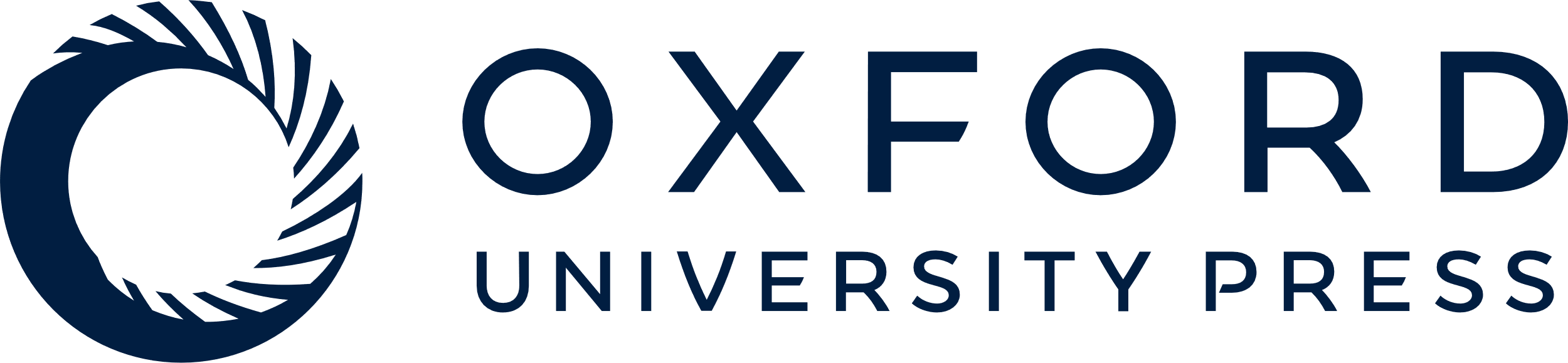 [Speaker Notes: Figure 4. Expression of mXPV mRNA in adult mouse tissues. The mXPV cDNA probe was hybridized with 2 µg of poly(A)+ RNA from each tissue as indicated (upper). A β-actin cDNA was used as a control (lower). (A) Clontech. (B) OriGene.


Unless provided in the caption above, the following copyright applies to the content of this slide:]